Муниципальное автономное дошкольное образовательное учреждение детский сад № 4 муниципального образования город Армавир
352906 РФ, Краснодарский край, ул.Совхозная, д.29; тел.8(86137)3-84-40; e-mail:madoy4arm@mail.ru;
сайт: http://ds4.krd.prosadiki.ru/
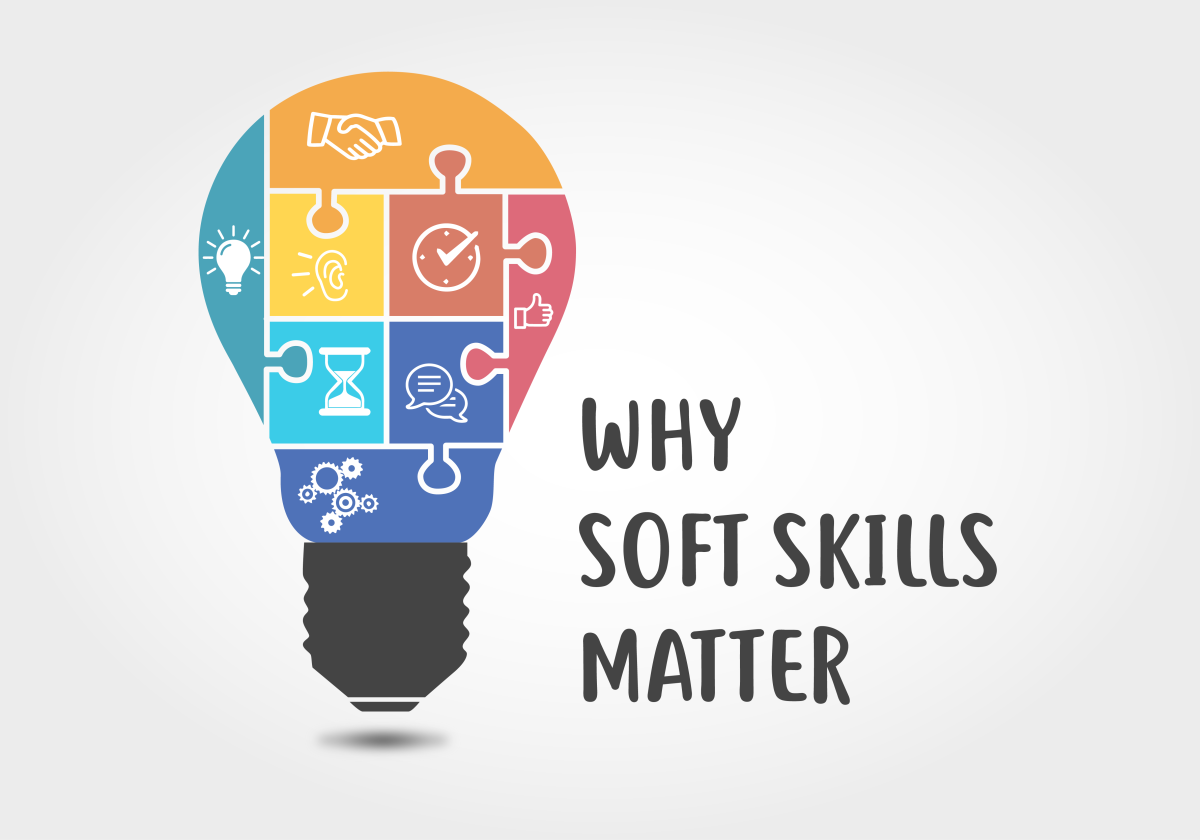 ОТЧЕТкраевой инновационной площадки (КИП-2022)за 2022 год
На тему: «Развитие элементарных навыков soft skills у детей дошкольного возраста посредством создания алгоритмов для разных сфер жизни»
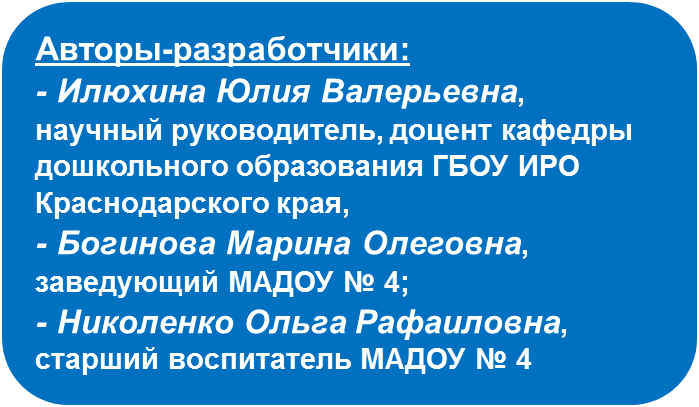 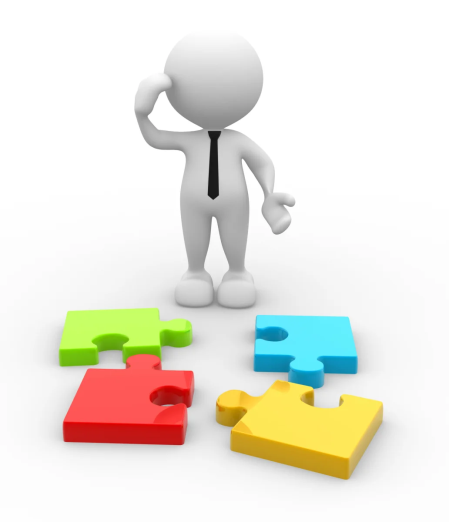 Цель инновационной деятельности - создание и апробация модели образовательной деятельности дошкольной образовательной организации по развитию элементарных навыков  soft skills у детей дошкольного возраста.
Новизна: 
- Разработана и представлена система работы ДОО по созданию условий для развития элементарных навыков soft skills посредством различных алгоритмов.  Будут предложены алгоритмы различного уровня сложности, различной вариативности: социальная ориентация, профессиональная ориентация, бытовая ориентация. 
- Разработаны примерные сценарии образовательных встреч с детьми, на которых педагоги предложат детям условия для самостоятельного создания, придумывания и визуализирования своих алгоритмов в разных техниках, в том числе с использование робототехники.
- Разработаны практические рекомендации для родителей по использованию алгоритмов в домашних условиях, а также предложены варианты игровых заданий по созданию совместных алгоритмов.
Основная идея:
 Создание эффективных условий для формирования self-менеджмента, т.е. управление собой, путем развития алгоритмических умений
Задачи инновационной деятельности 
на 2022 год:
В соответствии с планом работы краевой инновационной площадки в 2022 году были получены следующие результаты:
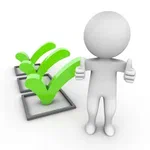 Первичная диагностика
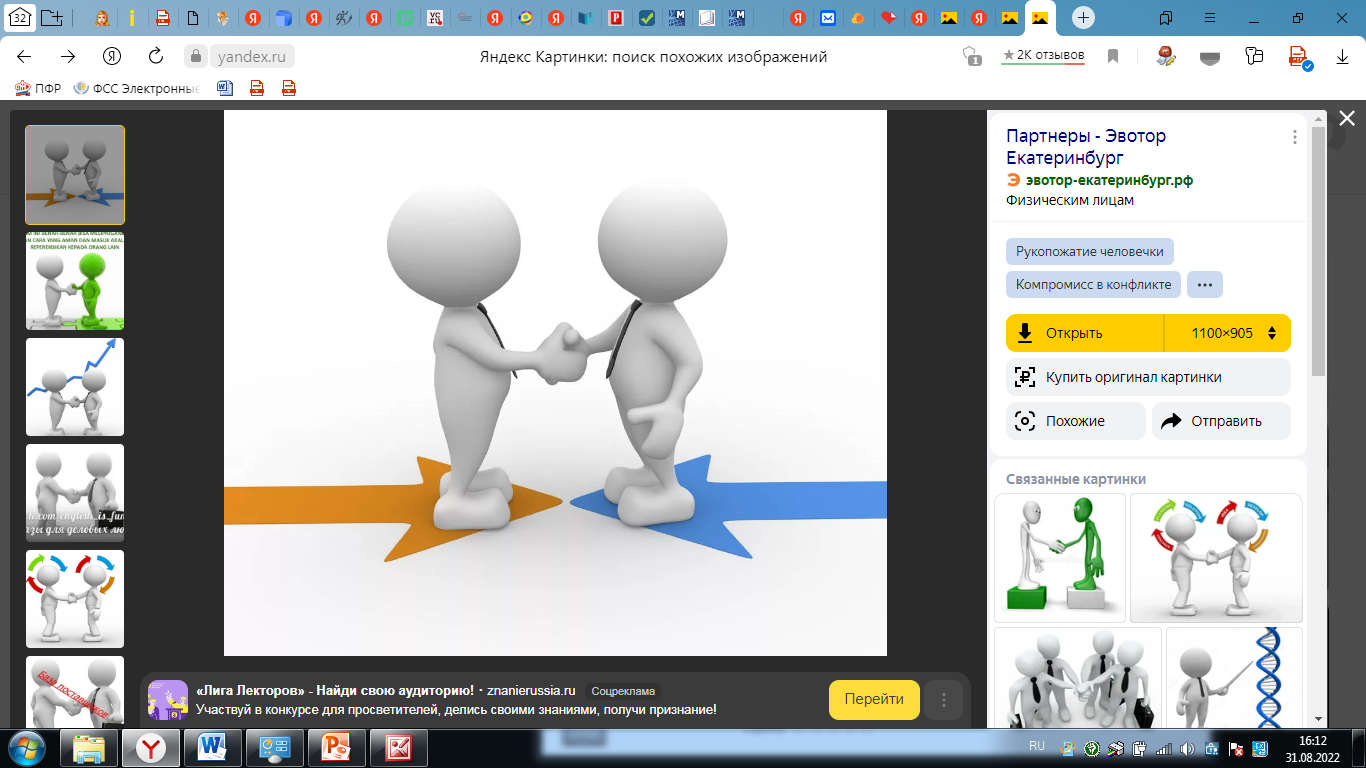 ЦРО и КК г.Армавир
 (в рамках консультационно-методической помощи)
Распространение накопленного опыта реализации  проекта КИП:
Разработанные продукты:

Методические рекомендации для педагогов «Развитие элементарных навыков Soft-skills  у детей дошкольного возраста в условиях ДОО»

	Готовится к публикации 
	(на этапе рецензирования)
Сборники алгоритмов для детей среднего дошкольного возраста: 
	- «Профессиональная ориентация»
	- «Бытовая ориентация»

Адрес размещения методических материалов:
http://ds4.krd.prosadiki.ru/producty
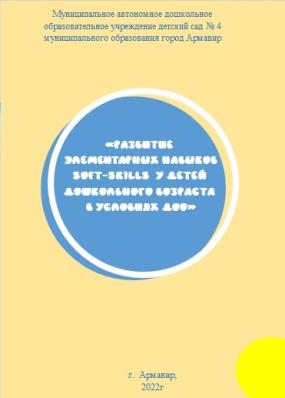 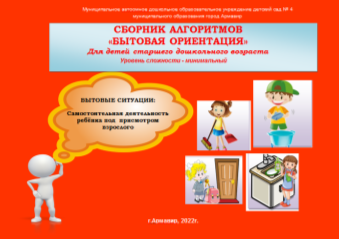 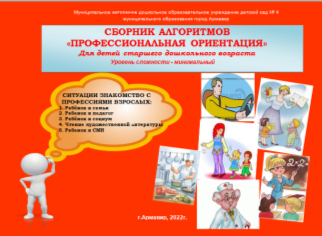 Мы всегда 
открыты к сотрудничеству и заинтересованы        в эффективной совместной деятельности:
Муниципальное автономное дошкольное образовательное учреждение детский сад № 4 
муниципального образования город Армавир
352906 Краснодарский край, г.Армавир, ул.Совхозная, д.29
Тел.: 8(86137)3-84-40
E-mail: madoy4arm@mail.ru
Сайт: http://ds4.krd.prosadiki.ru/